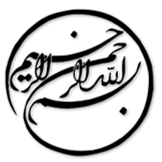 عنوان: مزایا و معایب تدوین برنامه ریزی منابع سازمانی برای مدیریت کیفیت
دانشجو:
استاد:
سال تحصیلی:
نام درس:
فصل اول: مقدمه

تکامل سامانه های اطلاعاتی دنباله روی تکامل فن آوری اطلاعات(IT)  بوده است. از دهه 1990 به این سو سامانه های برنامه-ریزی منابع سازمانی(ERP)  به عنوان ابزارهایی متداول برای مدیریت فرایندهای تجاری به شیوه ای یکپارچه در کسب و کارهای کوچک و متوسط رواج یافتند. در این راستا، اطلاعات نقشی مهم در سامانه تجاری ایفا می کند. بر پایه برخی پژوهش ها، عملکرد شرکت و مزیت رقابتی به طور فزاینده ای با مؤلفه های ناملموسی همچون دارایی های اطلاعاتی، دانش افزایی و به اشتراک-گذاری مرتبط هستند.
1/15
فصل اول
مقدمه
1
از سوی دیگر، ابتکارات سیاسی به تدریج از شرکت ها برای گذار به اصطلاحاً «انقلاب صنعتی چهارم» پشتیبانی کردند؛ اصطلاحی که به دیجیتالی شدن فرایندهای تولید و گسترش هوش مصنوعی به کار رفته در اشیاء اشاره دارد و شامل اینترنت اشیاء، هوش مصنوعی، روباتیک و رایانش ابری می باشند. از همین رو، پژوهش کنونی بر آن است که نوآوری های ارائه شده در زمینه ERPها را در بخش مبلمان چوبی ایتالیا و با تمرکز بر مطالعه موردیCOSMOB  واکاوی کند و نیز بررسی نماید که چگونه این شرکت کوچک کوشیده تا با بهره گیری از مزایای فن آوری های دیجیتال نوین و برخورداری از امتیاز آزمایشگاه های معتبر برای تأیید انطباق محصولات صنعت مبلمان سازی، رقابت را حفظ کند.
2/15
فصل اول
مقدمه
1
لطفا توجه داشته باشيد
که اين فايل تنها بخشی از محصول بوده و صرفا جهت معرفی محصول ميباشد
برای خريداری و دانلود فايل کامل مقاله به زبان فارسی
با فرمت پاورپوينت (با قابليت ويرايش(
اينجا کليک نماييد.
فروشگاه اينترنتی ايران عرضه www.iranarze.ir
5
4
3
2
1